Постсоветское пространство: вызовы и перспективы. Политический аспект
Гуселетов Б. П. д.полит.н., ИСПИ ФНИСЦ РАН, г.н.с., руководитель отдела политологии;
 Институт Европы РАН, ведущий научный сотрудник.
Постсоветское пространство – история трансформации после 1991 г.
Постсоветское пространство — территория государств, которые вышли из состава СССР после его распада в 1991 г. 









Постсоветские страны: 1. Азербайджан; 2. Армения; 3. Белоруссия; 4. Грузия; 5. Казахстан; 6. Киргизия; 7. Латвия; 8. Литва; 9. Молдавия;.10. Россия; 11. Таджикистан; 12. Туркмения; 13. Узбекистан; 14. Украина; 15. Эстония
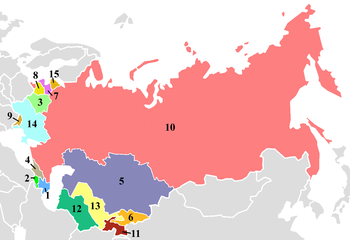 Постсоветское пространство – история трансформации после 1991 г.
Постсоветские государства обычно делят на следующие пять групп на основе географических и культурных факторах, а также на истории взаимоотношений с РФ.
1. Россия;
2. Страны Балтии: Латвия, Литва и Эстония;
3. Восточная Европа: Белоруссия, Молдавия и Украина;
4. Закавказье : Азербайджан, Армения и Грузия;
5. Центральная Азия: Казахстан, Киргизия, Таджикистан, Туркменистан и Узбекистан.
Постсоветское пространство – история трансформации после 1991 г.
После распада СССР в регионе возникло несколько международных организаций и содружеств. Диаграмма Эйлера показывающая соотношение наднациональных организаций на территории бывшего Советского Союза.
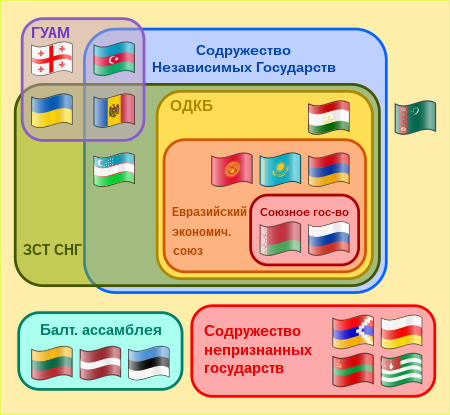 Постсоветское пространство – история трансформации после 1991 г.
Содружество Независимых Государств — межгосударственное объединение, созданное для развития сотрудничества в политической, экономической, гуманитарной, культурной и других областях. Образовано 08.12.1991 г. В него вошли все бывшие республики СССР, кроме стран Балтии. 
Туркмения и Украина являлись «ассоциированными членами» СНГ. 
В 1994 г. страны СНГ договорились создать зону свободной торговли, но соглашения не были подписаны. 19.10.2011 г. Армения, Беларусь, Казахстан, Кыргызстан, Молдова, Россия, Таджикистан и Украина подписали соглашение о свободной торговле. Узбекистан присоединился к зоне свободной торговли в 2013 г.
Грузия, заявила 18.08.20009 г. о выходе из состава СНГ после конфликта в Южной Осетии. В 2018 г. Украина заявила о выходе из СНГ из-за российско-украинского конфликта.
Постсоветское пространство – история трансформации после 1991 г.
Организация Договора о Коллективной Безопасности (ОДКБ)
15 мая 1992 г. был подписан Договор о коллективной безопасности в Ташкенте главами Армении, Казахстана, Киргизии, России, Таджикистана и Узбекистана. В 1993 г. к ОДКБ присоединились Азербайджан, Белоруссия и Грузия. Любая страна-участница ОДКБ вправе выйти из состава ОДКБ в любое время по собственному желанию.
На момент вступления договора в силу в 1994 г. ОДКБ насчитывал 9 членов, в настоящий момент — 6. Азербайджан и Грузия вышли из ОДКБ 2 апреля 1999 г. Узбекистан приостановил членство в ОДКБ 19 декабря 2012 г.
В ОДКБ остались Армения, Белоруссия, Казахстан, Киргизия, РФ, Таджикистан. 
Задача ОДКБ — координация и объединение усилий в борьбе с международным терроризмом и экстремизмом, незаконным оборотом наркотиков.
Постсоветское пространство – история трансформации после 1991 г.
В 2021 г. на очередном заседании глав участников в Душанбе поднялся вопрос о вводе понятия «координирующего государства» в устав ОДКБ. Это изменение позволит странам-участникам ОДКБ принимать решение об участии в различных международных конфликтах от имени организации под предводительством координирующего государства, которое будет сообща назначаться в ночь перед принятием решения об отправке войск. После начала СВО на Украине Москва форсировала принятие решения по поправке, а в апреле Россия официально ратифицировала данный протокол.
По мнению ряда военных экспертов, ввиду несоразмерных военных сил и различных геополитических интересов стран-участниц, фактически роль «координирующего государства» будет выполнять Россия, что означает ещё большую зависимость стран-участников ОДКБ от России.
Постсоветское пространство – история трансформации после 1991 г.
Премьер-министр Армении Н. Пашинян в ходе юбилейного заседания Совета глав государств ОДКБ в мае 2022 г., подверг организацию критике за то, что она не ответила на просьбы его страны о помощи в 2020 г., а также в 2021 г., когда, по мнению армянской стороны, азербайджанские войска вторглись на территорию Армении.
Минобороны Киргизии отменило учения с миротворческими силами ОДКБ «Нерушимое братство – 2022» (должны были состояться 10–14.10.2022). Ранее Жапаров, сославшись на занятость, отказался принять участие в неформальном саммите СНГ в Петербурге 7 октября. 
Генеральный секретарь ОДКБ С. Зась посетил Бишкек, где встречался с С. Жапаровым, чтобы обсудить ситуацию в зоне ответственности ОДКБ, особенно в ЦА. В первую очередь это касалось последнего кровавого конфликта на киргизско-таджикской границе 15–17 сентября, в развязывании которого Бишкек обвиняет Душанбе. На призыв Киргизии вмешаться в ситуацию ОДКБ ограничилась заявлением, в котором предложила решать спорные вопросы путем переговоров. Секретарь Совбеза Кыргызской Республики (КР) М. Иманкулов, указав, что в организации нет механизмов урегулирования территориальных споров между участниками, предложил исключить Таджикистан из военного альянса.
Постсоветское пространство – история трансформации после 1991 г.
Евразийский экономический Союз (ЕАЭС) - международная организация региональной экономической интеграции, обладающая международной правосубъектностью. 
Учреждена Договором о ЕАЭС 29.05.2014 г.
Государства-члены ЕАЭС  Армения, Белоруссия,  Казахстан,  Киргизия,  Россия.
Государства-наблюдатели ЕАЭС: Молдавия (2018 г.) Узбекистан (2018 г.), Куба (2020 г.)
Руководство РФ неоднократно предлагала усилить политическую составляющую ЕАЭС: например, создать межпарламентскую ассамблею, но лидеры Беларуси и Казахстана категорически отказывались от этого.
Постсоветское пространство – история трансформации после 1991 г.
Сою́зное госуда́рство — надгосударственное образование России и Беларуси с поэтапно организуемым единым политическим, экономическим, военным, таможенным, валютным, юридическим, гуманитарным, рыночным и культурным пространством.
Дата создания - 26 января 2000 г.
5 ноября 2021 года президенты России и Белоруссии В. Путин и А. Лукашенко подписали декрет Союзного государства, утвердив 28 программ по интеграции в вопросах налогообложения и кредитования, а также по созданию объединённых рынков нефти, газа и транспортных услуг.
Но при этом дорожные карты, касающиеся политической интеграции до сих пор не согласованы и не обнародованы.
Роль России на ПСП
Не секрет, что руководство РФ всегда рассматривала ПСП, как зону исключительного влияния России. Поэтому оно постоянно уделяло особое внимание всем вышеперечисленным интеграционным объединениям, существующим на этом пространстве.
Очевидно, что Россия, в силу ее финансов-экономического и политического потенциала, не сопоставимого с соответствующими потенциалами других участников интеграционных проектов, неформально играла во всех этих объединениях ведущую роль. Но при этом во всех из них отсутствовали соответствующие политические институты, через которые она могла бы эту роль закрепить формально и через них оказывать влияние на развитие этих проектов.
В июле 2004 г. на заседании Сб РФ, посвящённом политике России в СНГ, президент  Путин признал: «Мы подошли к определённому рубежу в развитии СНГ. Либо мы добьёмся качественного укрепления СНГ, создадим на его базе реально работающую, влиятельную в мире региональную структуру, либо нас неизбежно ждёт „размывание“ этого геополитического пространства и, как следствие, окончательное падение интереса к работе в Содружестве»
В марте 2005 г., после того как российское руководство потерпело целый ряд ощутимых политических провалов в отношениях с Грузией, Молдовой и Украиной и в разгаh кризиса в Киргизии  Путин высказался уже более категорично: «Если кто-то ожидал от СНГ каких-то особых достижений в экономике, политике или в военной сфере, естественно, этого быть не могло. Цели программировались одни, а на деле процесс после распада СССР проходил по-другому…». Как выразился Путин, СНГ создавалось для «цивилизованного развода» постсоветских стран, а всё остальное — «политическая шелуха и болтовня», а реальными интеграционными инструментами сейчас являются такие объединения, как ЕврАзЭс.
Роль России на ПСП
Тем не менее, до 2021 г. эта роль России неформально признавалась всеми участниками интеграционных объединений в лице их руководителей. Однако в последние месяцы и эта ситуация начала постепенно меняться.
Например, на Пленарном заседании XXV Петербургского международного экономического форума18.06. 2022 г. Президент Казахстана К-.Ж. Токаев заявил о том, что  Казахстан не признает ДНР и ЛНР.
Президент Таджикистана Э. Рахмон на форуме «Россия — Центральная Азия» в Астане 14 .10.2022 заявил «мы хотим, чтобы нас уважали…, чтобы не было политики к странам Центральной Азии как к бывшему Советскому Союзу»
17.10.2022 экс-замминистра иностранных дел Армении А. С. Мартиросян публикует статью в Независимой газете, в которой пишет: «Кризисы и напряженности на пространстве СНГ, имеющие место в результате изменения распределения сил как внутри Содружества, так и вдоль его границ, являются серьезным испытанием прочности и эффективности действующих там наднациональных структур, где сегодня лидерствует Россия. Но ее дальнейший успех будет определяться не только способностью генерировать власть и богатство внутри самой страны, но также умением терпеливо укреплять коалиции и союзы, чтобы успешно и без больших потерь преодолеть нынешние и грядущие геополитические вызовы. Для этого «традиционных инструментов» влияния России может оказаться недостаточно».
Новые интеграционные проекты на ПСП
Кроме того, на ПСП все активнее начинают действовать новые интеграционные проекты, в которых Россия уже не является однозначным лидером.
Например, ШОС, в который входят Казахстан, Киргизия, Россия. Таджикистан, Узбекистан и вскоре полноправным членом станет Белоруссия. Но в этом объединении уже два лидера Китай и Россия.
Или Организации тюркских государств (ОТГ), в которую входя Азербайджан, Казахстан. Киргизия, Турция, Узбекистан и Туркменистан (как наблюдатель). До недавнего времени эта организация была в многом номинальной. И вот 11 ноября в Самарканде состоится саммит глав ОТГ. Одним из вопросов станет обсуждение перехода к единому алфавиту всеми странами – участницами интеграционного объединения. Турция в этом процессе играет ключевую роль, создавая «тюркский мир» в противовес «русскому миру». Это означает не столько стремление этих стран поступить так в пику РФ, сколько дистанцироваться от ее политики, укрепить свое этническое и конфессиональное единство. 
Кроме этого, не стоит забывать об активизации США и Евросоюза, которые стремятся играть на ПСП все более активную роль и в политике, и в экномике.
ЗАКЛЮЧЕНИЕ
Следует признать, что ПСП, бывшее все эти годы наследником СССР, как некое политико-экономическое объединение все больше  размывается. 
Ни один из интеграционных проектов, осуществленных после распада ССР на этом пространстве, так и не обрел политической законченности и институционализации. Что делает их весьма зависимыми от мировой политической и экономической конъюнктуры, которая последнее годы демонстрирует заметную волатильность.
Россия, в отсутствии этой политической институционализации так и не смогла формализовать свою роль лидера и обеспечить свое стратегическое влияние на все эти проекты.
В результате западные представители ПСП в лице Молдавии и Украины фактически сделали выборов пользу интеграции в ЕС. В этом же направлении, но более медленными темпами движется Грузия.
Страны Центральной Азии все активнее сдвигаются в сторону Китая и отчасти Турции (совместно с Азербайджаном). 
Все более активную роль на ПСП играют Евросоюз и США.
ЗАКЛЮЧЕНИЕ
Учитывая ту важную роль, которую ПСП играет для России, очевидно, что она должна приложить максимум усилий для сохранения своей ведущей роли на той части это пространства, которая сохраняет желание сотрудничать с РФ.
Но это требует радикального пересмотра и стратегии, и инструментария оказания этого влияния. Наиболее реально это будет сделать в рамках ЕАЭС и, в меньшей степени, ОДКБ. 
Это потребует, с одной стороны, большей политической институционализации этих объединений, включая усиление их парламентской составляющей и в дальнейшем укреплении общественной поддержки в странах-участницах. А с другой стороны, их большей финансово-экономической их поддержки.
Но есть большие опасения, что в условиях эскалации конфликта с Украиной, который сопровождается усилением санкционного давления на Россию и Белоруссию, а также ведет к милитаризации их экономик, сделать это, по крайней мере, в обозримом будущем будет крайне сложно.